分数除法（三）
WWW.PPT818.COM
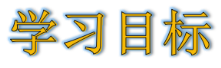 1. 能用方程解决简单的有关分数除法的实际问题，掌握用方程解决实际问题的步骤。（重点）

2. 能正确找出实际问题中的等量关系。（难点）
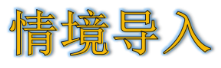 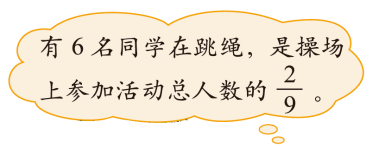 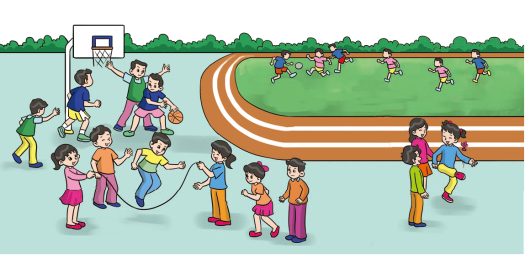 操场上参加活动的总人数是多少？
知识点
“已知一个数的几分之几是多少，求这个数”的解题方法
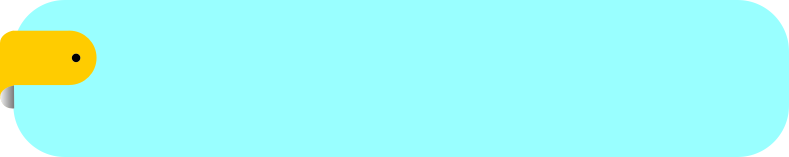 2
9
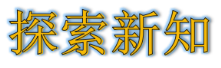 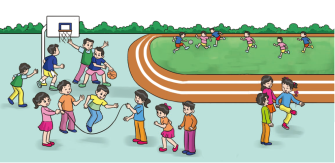 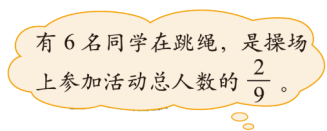 ＝跳绳人数
6人
参加活动总人数×  ＝跳绳人数
解：设操场上有x人参加活动。
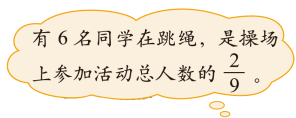 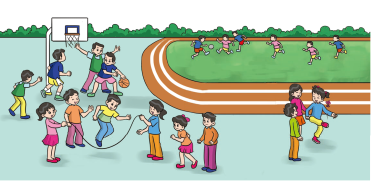 答：操场上有27人参加活动。
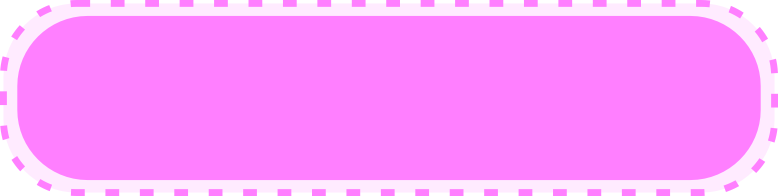 知识提炼
已知一个数的几分之几是多少，求这个数的解题方法：
画图法：根据题意画出相应的示意图并解答。
方程法：设单位“1”为未知数x，根据分数乘法的意义找出题中的等量关系，列出方程并解答。
算术法：直接用除法计算，即用部分量除以它占单位“1”的几分之几。
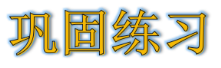 1．服装店正在开展促销活动，所有服装一律八折出售。 
  （选自教材P61 T1）
   (1)这件衣服的原价是多少元？画一画，想一想。
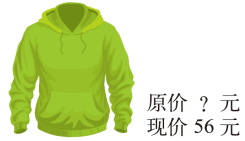 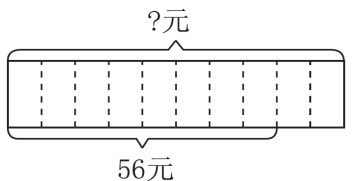 (2) 你能找出题目中的等量关系吗？
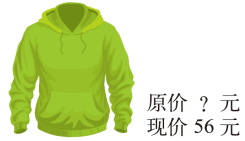 8
8
8
8
x
x
x
x
=
=
÷
=
÷
56
70
56
10
10
10
10
(3) 列方程解决问题。
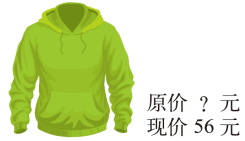 答：这件衣服的原价是70元。
15
x
x
=
=
150
160
16
2.李健的身高是150cm。（选自教材P61 T2）
(1)李健的身高是妈妈身高的   ，妈妈的身高是多少厘米？
解：设妈妈的身高是x厘米。
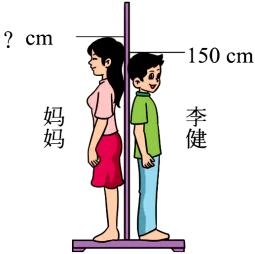 答：妈妈的身高是160厘米。
8
y
y
=
=
160
180
9
解：设爸爸的身高是y厘米。
（2）妈妈的身高是爸爸身高的  ，爸爸的身高是多少厘米？
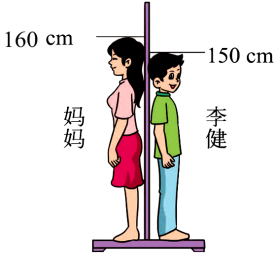 答：爸爸的身高是180厘米。
3.解方程（选自教材P61 T3）
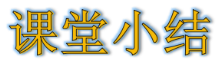 这节课你们都学会了哪些知识？
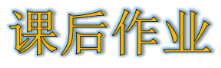 作业1：完成教材相关练习题。
作业2：完成对应的练习题。